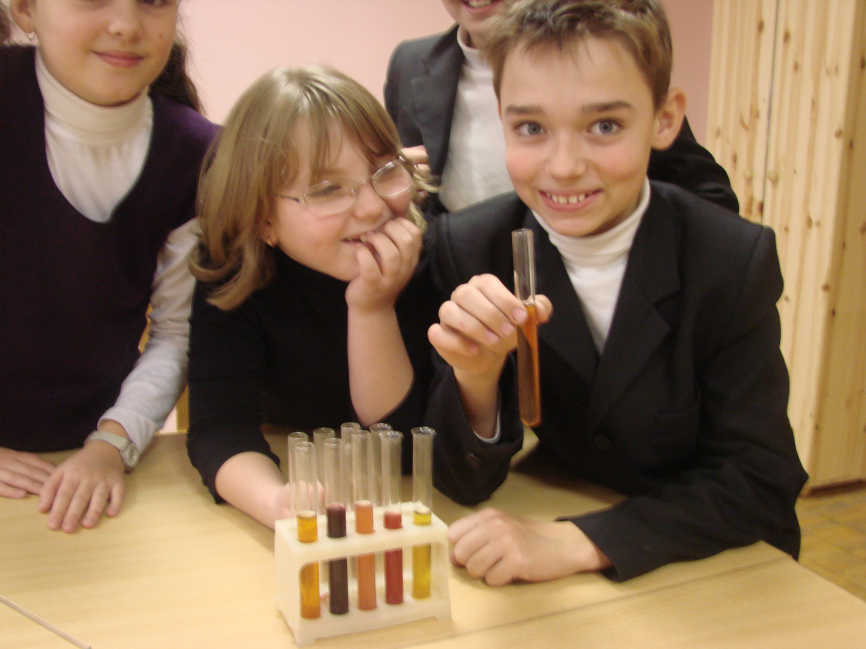 Занятие Родительского университета для родителей 7- х классов, 3 четверть
КАК ПОВЫСИТЬ УЧЕБНУЮ МОТИВАЦИЮ ПОДРОСТКОВ
Диагностика ожиданий
Определите Ваше настроение перед началом родительского собрания: 
а) «Опять – двадцать пять»;
б) «Посмотрим, посмотрим…»;
в) «Все новое -  хорошо забытое старое»;
г) «Сочувствуем»;
д) «Тот, кто не смотрит вперед, оказывается позади»;
е)другое_____________________________
Вопросы для кроссворда:
Освоенный субъектом способ выполнения действия,  обеспечиваемый совокупностью приобретённых знаний и навыков;
Осознанный образ того результата, на достижение которого направлено действие человека;
Логическая мыслительная операция, которая по определённым признакам выделяет предметы из множества и объединяет их в один класс;
Целенаправленный педагогический процесс организации и стимулирования активной учебно-познавательной деятельности учащихся по овладению знаниями, умениями и навыками, развитию творческих способностей и нравственных этических взглядов;
Способность деятельности, сформированная путём повторения и доведённая до автоматизма;
Деятельное состояние личности, которое характеризуется стремлением к учению, умственному напряжению и проявлению волевых усилий в процессе овладения знаниями;
Способность помнить о намеченных планах и не терять из виду сформулированные цели, умение преодолевать возникшие препятствия и не опускать руки, встречаясь с трудностями;
Свидетельство наличия чего-либо, что может сопутствовать течению другого процесса или соответствовать состоянию объекта;
Глубокие и всесторонние познания в какой-либо области или нескольких областях, которые возникли в результате изучения и осмысления разных литературных и других источников.
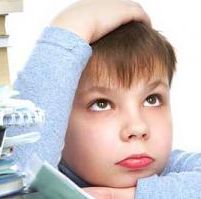 ?   Мотивация – это…
Задачи:
1. Узнаем об учебной мотивации подростков; 

2. Выявим причины и признаки снижения мотивации подростков;
 
3. Предложим способы повышения их мотивации.
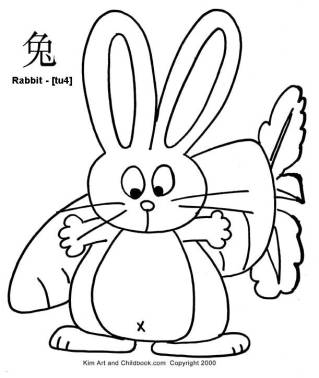 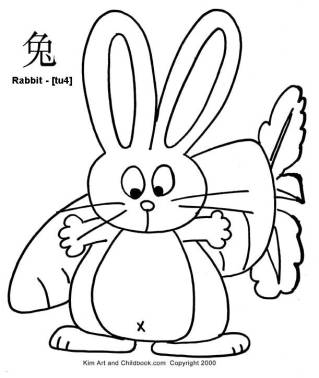 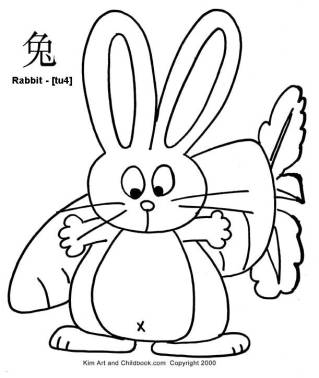 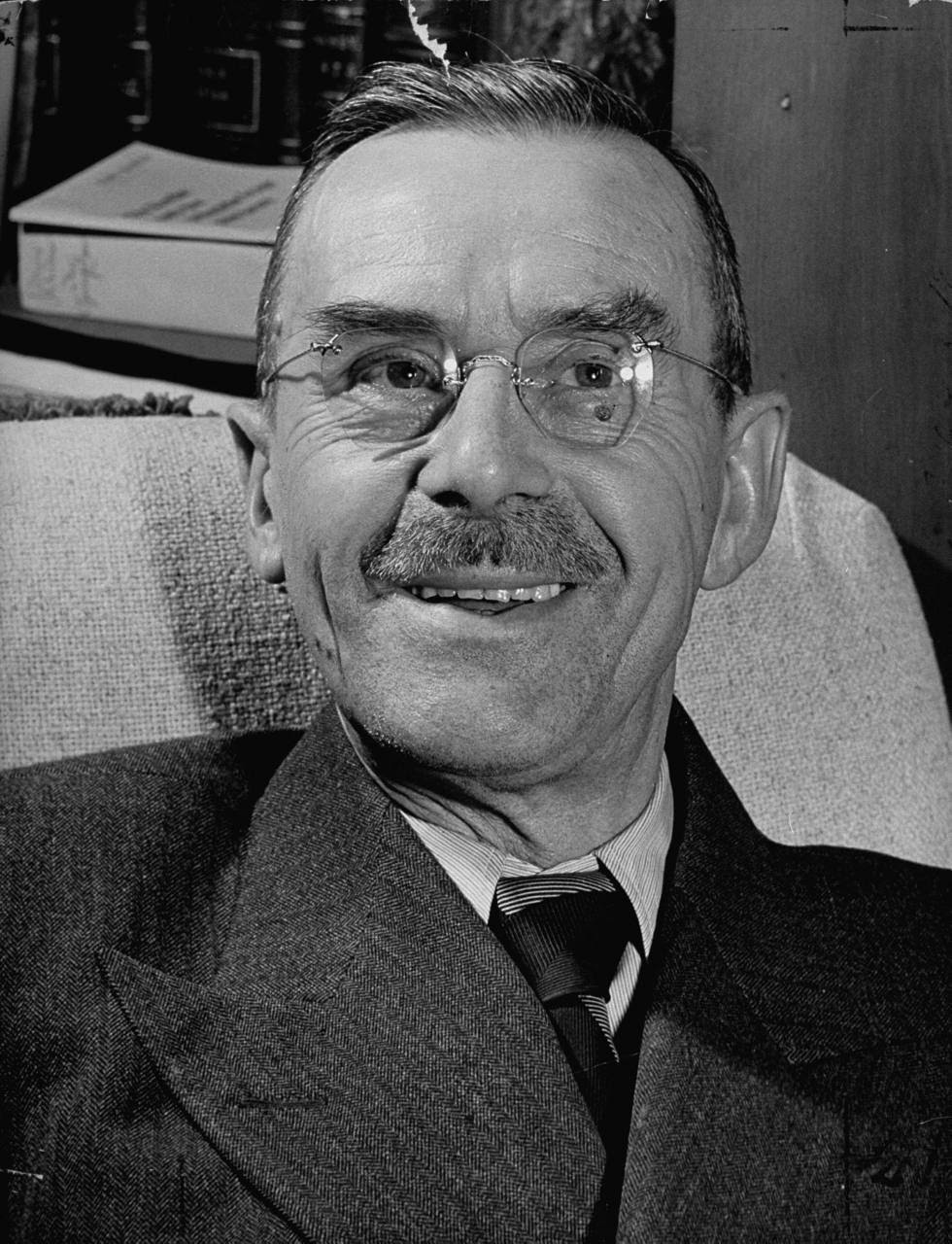 «Познай себя сам, 
никто не останется тем, кто он есть»
Т. Манн
Па́уль То́мас Манн (нем. Paul Thomas Mann, 6 июня 1875, Любек — 12 августа 1955, Цюрих) — немецкий писатель, эссеист, мастер эпического романа
Мотивационная сфера учения школьников
Выступление педагога-психолога
«Зависимость специфики мотивации к учебной деятельности у школьников разных возрастов от психологических особенностей каждого возраста»
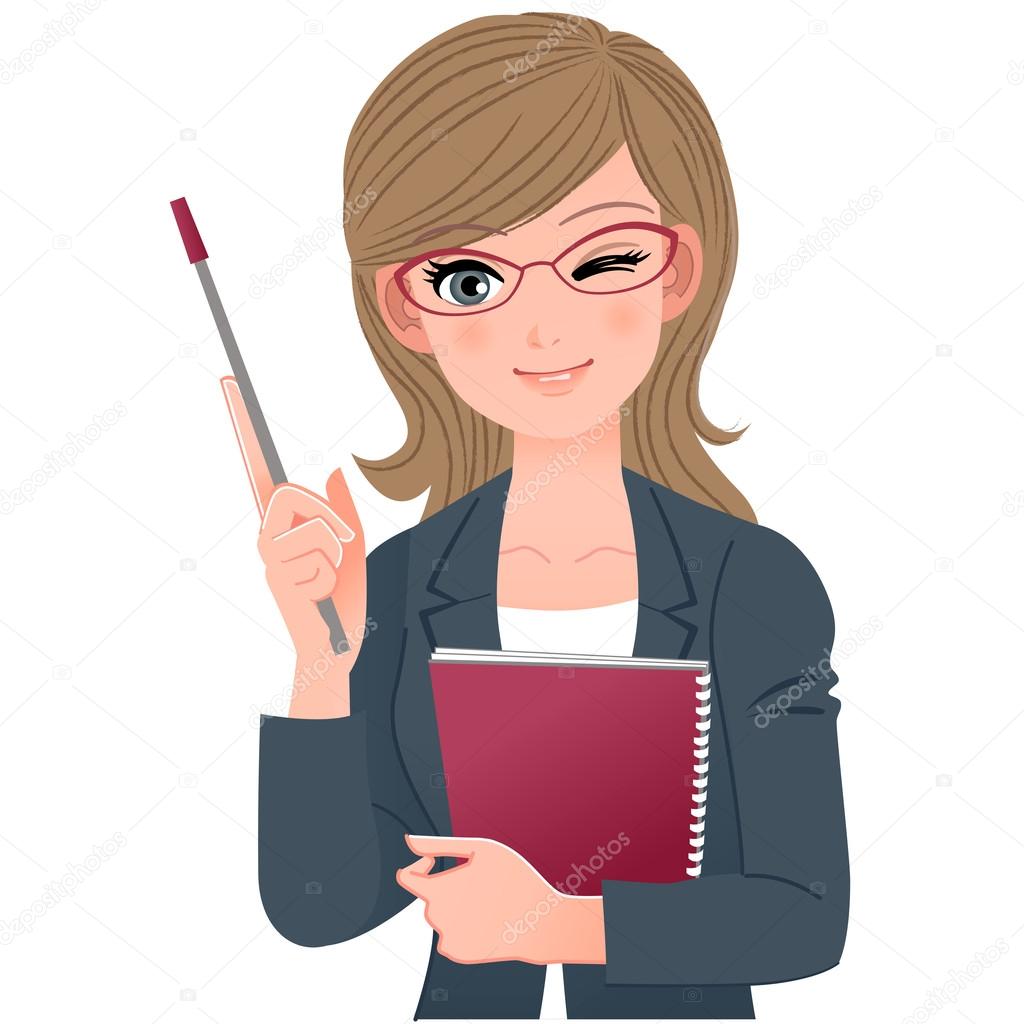 Работа в группах
Группа 1 «Причины снижения учебной мотивации подростков» (прием «Бортовые журналы»). 

Группа 2 «Признаки снижения учебной мотивации подростков» (прием «Кластеры (гроздья)». 


Группа 3 «Как и чем помочь подростку» (прием «Корзина идей»).
Группа 1 «Причины снижения учебной мотивации подростков» (прием «Бортовые журналы»)
Пройди по ссылке: https://gigabaza.ru/doc/124299-pall.html
Группа 2 «Признаки снижения учебной мотивации подростков»(прием «Кластеры»)
Группа 3 «Как и чем помочь подростку»(прием Корзина идей»)
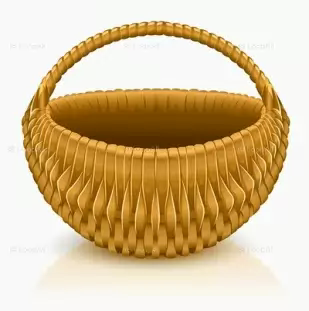 «Учитель разума – в школе, учитель души – в кругу семьи» 
Альфонс Мари Луи де Пра де Ламартин
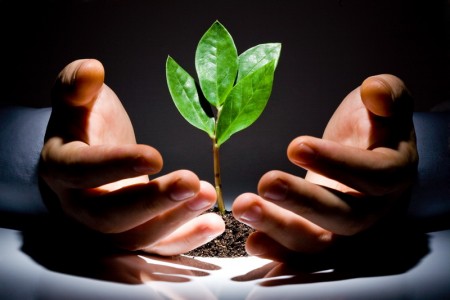 Рефлексия родительского собрания (синквейн)
1-я строка – заголовок, в который выносится ключевое слово, понятие, тема синквейна, выраженное в форме существительного.
 2-я строка – два прилагательных.
 3-я строка – три глагола. 
 4-я строка – фраза, несущая определенный смысл.
 5-я строка – резюме, вывод, одно слово, существительное.
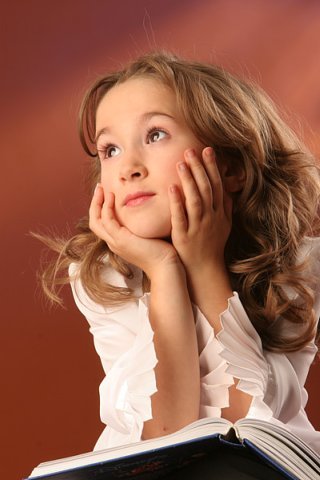 Рефлексия родительского собрания (синквейн)
Мотивация. 
Активный, деятельностный.
Двигать, побуждать, стремиться.
Побуждение к действию.
Мотивация – это активный процесс, побуждающий человека к действию.
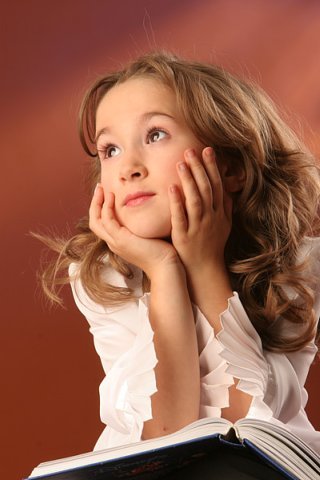 Рефлексия эмоционального состояния 1. Дорисуйте ротик зайцу.2. Что бы вы хотели еще узнать по теме родительского собрания?
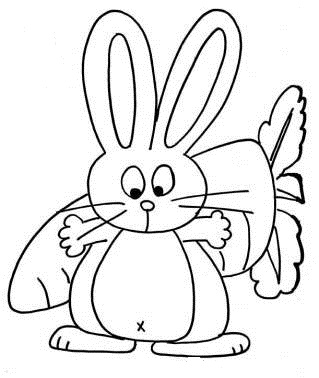 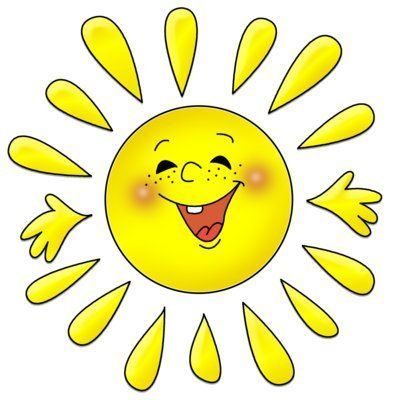 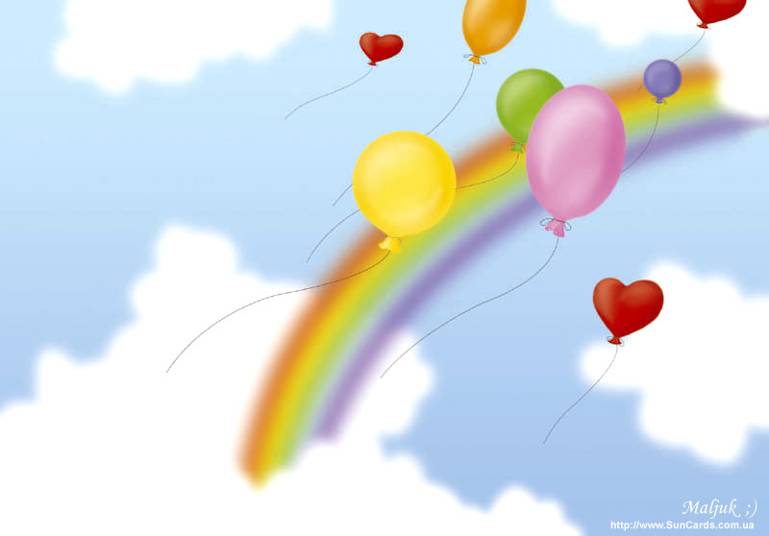 Спасибо за внимание!